Black Hole InformationParadox
Adel Awad
Centre for Theoretical Physics
British University in Egypt
Outline
I- Classical Black Holes
	1- General Relativity
	2- Schwarzschild Solution
	3- What is a Black Hole
	4- Do Black Holes Exist?
	5- Laws of Black Hole Mechanics

II- Quantum Effects and Black Holes
	1- Quantum Calculation
	2- Hawking’s Argument
	3- Black Hole Complementarity
	4- Firewall Argument

III- Conclusion
I- Classical Black Holes
1- General Relativity (GR)

GR basic assumptions:

a) Equivalence Principle  geometrical description of gravity.
b) Principle of General Covariance  expressing physical laws in tensorial form. 

Field Equations:   
(geometry)         R- 1/2 g R+  g =  T ,           (matter)

	which is similar to Poisson's eqns. 

The fundamental quantity here is the metric g 
ds2 = g dx  dx .
2- Schwarzschild Solution
Solving vacuum Einstein's Eqns. with spherical symmetry, one obtains what is called Schwarzschild solution;

	ds2 = - (1-2m/r) dt2 + (1-2m/r)-1 dr2 + r2(d2 +sin()2 d2

At  rs= 2m something goes wrong, it is a horizon! It divides the space into  r > 2m  and r < 2m.

If we squeeze the matter of a star till it goes inside rs? We get what is called a Black Hole!
.
Schwarzschild
horizon
Curvature singularity
Surf. of the star
Surf. of the star
3- What is a Black Hole
Defintion:   A black hole is a region in space which has very strong gravitational field such that a light ray emitted from its surface can not escape its gravitational pull.
Simple classical argument: (Laplace 1798)

	vesc=  (2 G M/R)1/2      c =  (2 G M/R)1/2

Hawking and Penrose were able to prove that singularities can occur generally in Einstein's G R.

Theorem: The only measurable quantities for a BH are the mass, charge and angular momentum. Notice the analogy between a BH and an elementary particle.
black hole
Black Hole in other Coordinates Systems
ds2 = - (1-2m/r) dt2 + (1-2m/r)-1 dr2 + r2(d2 +sin()2 d2
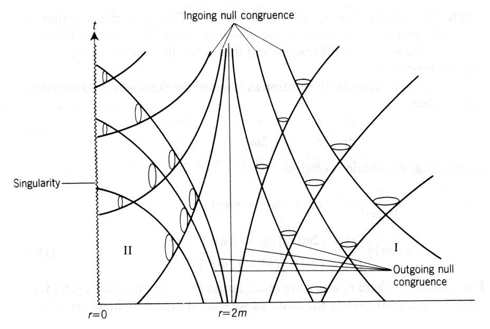 Tortoise coordinates
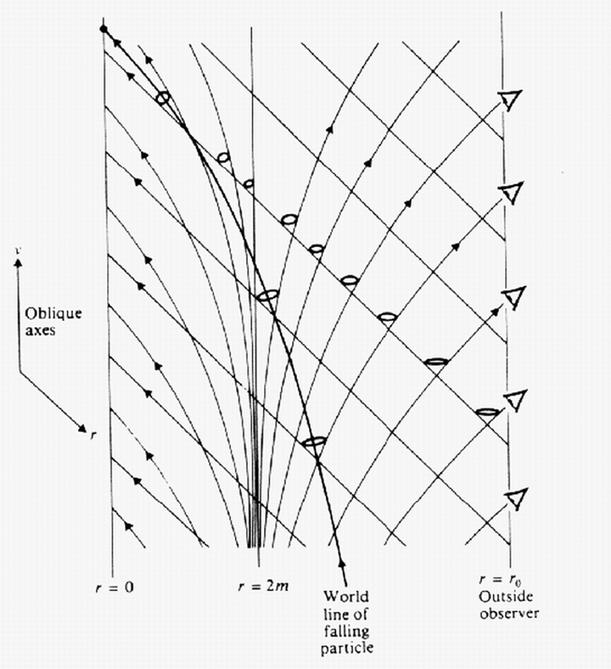 Eddington-Finkelstein coordinates
5- Laws of BH Mechanics
After studying classical BH's for years relativists  were able to write down the following laws;  

First Law:
	d M = K dA+  dq      d U = T dS- PdV

Second Law:
	d A   0     		    d S   0 

Bekenstein in 1972 argued that the entropy of a BH  S~ A  0. But can we interpret it as the statistical entropy of a BH?

This is not consistent, since a thermal object must exchange radiations with its surrounding in order to maintain any thermal equilibrium.
II- Quantum Effects and Black Holes
1- A Quantum Calculation

In 1975, Hawking showed that by quantizing matter fields and keeping gravity classical (semi-classical) a BH must radiates thermally due to quantum effects.
BH horizon
E field
e -
e +

TH=1/8GM

e -
e +
Strong G field effect
Strong E field effect
Later he argued that this radiation violates unitarity which shows that BH is losing information, this is known as "information loss paradox".





 
	|out > = U  |in > 		|in > = U +|out >		

The consequences are severe, either to modify QM or to show that the evolution is unitary.

Let us try to understand Hawking’s argument more clearly.
M with large S
Thermal radiation
?
Quantum Mechanics in Nutshell
E1
E2
2- Hawking’s Argument
BH horizon
Entangled state


3- Black Hole Complementarity
Information has a precise meaning and accurate definition.

Let us assume our system has two parts A (n d.f.) and 
    B (m d.f.), S(A)=log(n), S(B)=log(m).

Don Page calculated the time taken by a thermal system (BH) after which it starts to reveal information; t Page~ M3G2 

Outside observer will detect entanglement between radiation and an earlier radiation, after this time.

Therefore, in principle one can construct the initial pure state.
Black Hole Complementarity
The above statement with the following assumptions is what we call BH complementarity picture:

Unitarity (information conservation)

Semi-classical approximation is adequate and we can apply QFT as long as R<< (Lp)-2.

Equivalence principle is valid (in-falling observer see no radiation)
Black Hole Complementarity
outside observer
Matter fall then thermalizes
BH
Both observers will not see any violation of laws of physics
In-falling observer sees nothing unusual and no radiation or drama
Complementarity Argument
earlier radiation before tpage
Hawking’s pair
BH
( after tpage )
4- Firewall Argument
Firewall argument (AMPS): a simple argument which states that the previous three assumptions of BH complementarity are not consistent (we have to give up on one of them)

Monogamy of entanglement: an important property for all quantum systems which insure that any of two maximally entangled particles cannot be entangled with a third one.
earlier radiation before tp
Hawking’s pair
BH
( entangled )
( entangled )
III- Conclusion
BH information paradox is back! Of course not as strong as before, since we have gained new incite.

One of the three natural assumptions is wrong. It is not clear what to choose but for AMPS people they choose 2 or 3.

The firewall region could be a result of many things among them nonlocal QFT effects and/or trans-Planckian physics stretched up to the horizon.

We need to rethink the relation between QM and GR.
3- Holographic Principle 

Hawking also found that BH entropy is proportional to the area of the horizon
S = 1/4 Ah 
Using the above results, Bekenstein argued that the maximum entropy in a region of a space, with a boundary area A.
S = 1/4 A 
This implies that in gravity the number of degrees of freedom grows as the area, A of the region. In contrast, in QFT S  V. 

Can we describe a gravity theory using QFT in one dimension less ?
During 1992-94 t'Hooft and Susskind argued that a quantum gravity theory can be described using a quantum field theory in one dimension less  "holographic principle''.
AdS/CFT Correspondence

The statement: (Maldacena 1997) A gravity theory on anti-de-Sitter (AdS ) space is equivalent to a conformal field theory (CFT or QFT) on the boundary of such a space.
Through this we understood the following:
		Gravity-side			QFT-side

Gas of particles on AdS	  	gauge theory (confined)
	 (for T < 1/L)			( pure SU(N) SYM at T) 

BH on AdS 		        gauge theory (deconfined)
	 (for T >1/L)			( pure SU(N) SYM at T) 
If this duality is correct it would resolve the long standing paradox, but we need to test it.